Temat: Współczesne konflikty
O czym dzisiaj powiemy...
1. Czym jest terroryzm i jakie stwarza zagrożenia.
2. Konflikty/wojny lokalne po II wojnie światowej (gdzie się znajdują).
3. Wojna w Afganistanie i Iraku.
4. Atak terrorystyczny na World Trade Center.
5. Spór ukraińsko-rosyjski o Krym i wojna w Syrii.
6. Jak społeczność międzynarodowa reaguje na wybuchy konfliktów.
7. Jak zapobiega się konfliktom.
Ad.1Terroryzm-co to znaczy?
Terroryzm- użycie przemocy fizycznej
przeciwko osobom, mające na celu zastraszenie i wymuszenie ustępstw w władzy.
Ad.1Terroryzm-co to znaczy?
Terroryzm- użycie przemocy fizycznej
przeciwko osobom, mające na celu zastraszenie i wymuszenie ustępstw w władzy
Zagrożenia tworzone przez terroryzm:
- śmierć wielu ludzi
- utrata dóbr materialnych
- utrata zabytkowych miejsc
- zanikanie kultur  kraju
- wzrost analfabetyzmu
- rozwój chorób
Ad.2Wojna lokalna- co to znaczy?
Wojna lokalna- konflikt toczony w granicach jednego państwa lub między dwoma krajami sąsiednimi
Przykład wojny lokalnej...
Przykładem wojny lokalnej jest spór między Zachodem, a Państwami islamskimi.

Drugim przykładem jest wojna w Afganistanie i Iraku (od 2001 roku).

 Trzecim przykładem jest spór ukraińsko-rosyjski o Krym (2014 rok).

Czwarty przykład to wojna pod Bałkanami (pierwsza połowa XX wieku).
Ad.5Spór ukraińsko-rosyjski o Krym
Spór zaczął się w lutym 2014 roku. Skutkiem było przejęcie
przez Rosję Krymu.
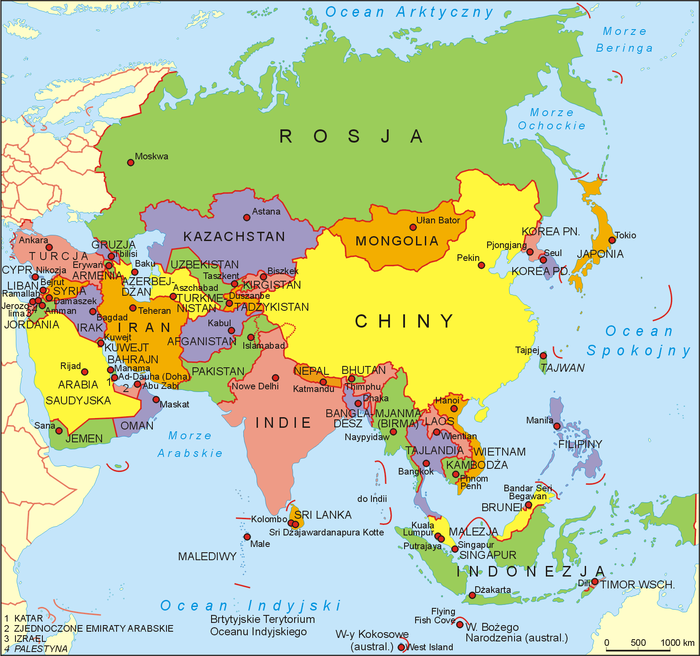 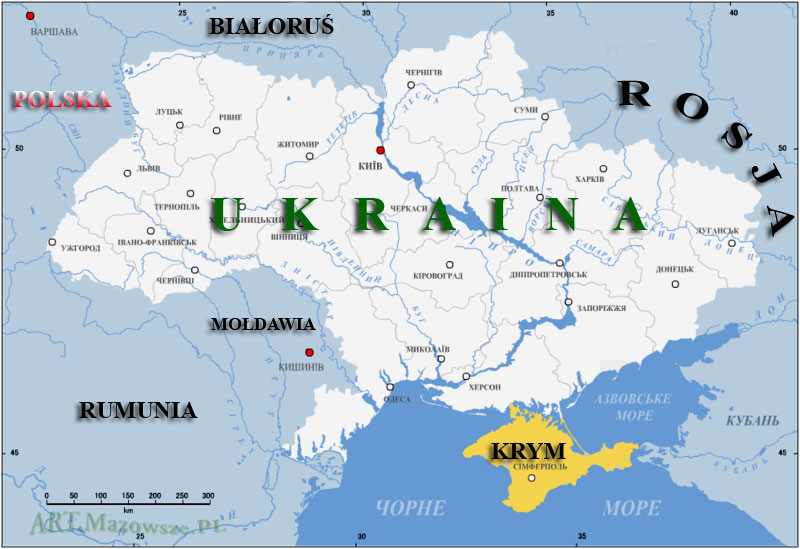 Wojna w Syrii
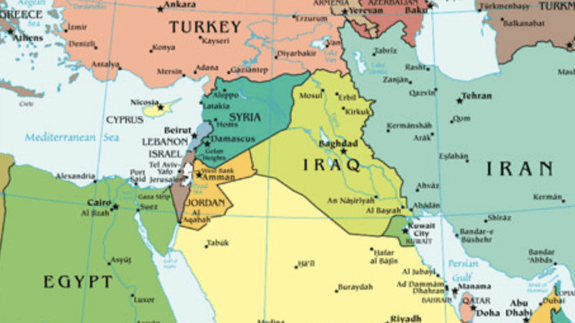 Wojna w Syrii zaczęła się w 2011 roku od sporów między zwolennikami tamtejszego prezydenta al-Asada, a jego przeciwnikami. Spór przemienił się w wojnę po dołączeniu do niego innych państw (USA, Wielkiej Brytanii, Francji i Rosji oraz mocarstw regionalnych: Arabii Saudyjskiej i Iranu)
W 2012 były sekretarz generalny ONZ,  został specjalnym wysłannikiem  do spraw Syrii. Podjął się on przygotowania warunków zawieszenia broni w ramach planu pokojowego, który jednak nie był respektowany ani przez siły rządowe, ani przez rebeliantów.
W ubiegłym tygodniu dokonano ataku rakietowego na obiekty wojskowe w Syrii. W operacji brały udział wojska Stanów Zjednoczonych, Wielkiej Brytanii i Francji. Bombardowanie skrytykowały syryjski rząd, Rosja i Iran.
Szkołę podstawową w Kalinie 15 listopada 2017 roku odwiedziła 25 kawaleria powietrzna im. ks. Józefa Poniatowskiego,
która walczyła na wojnie w Afganistanie.
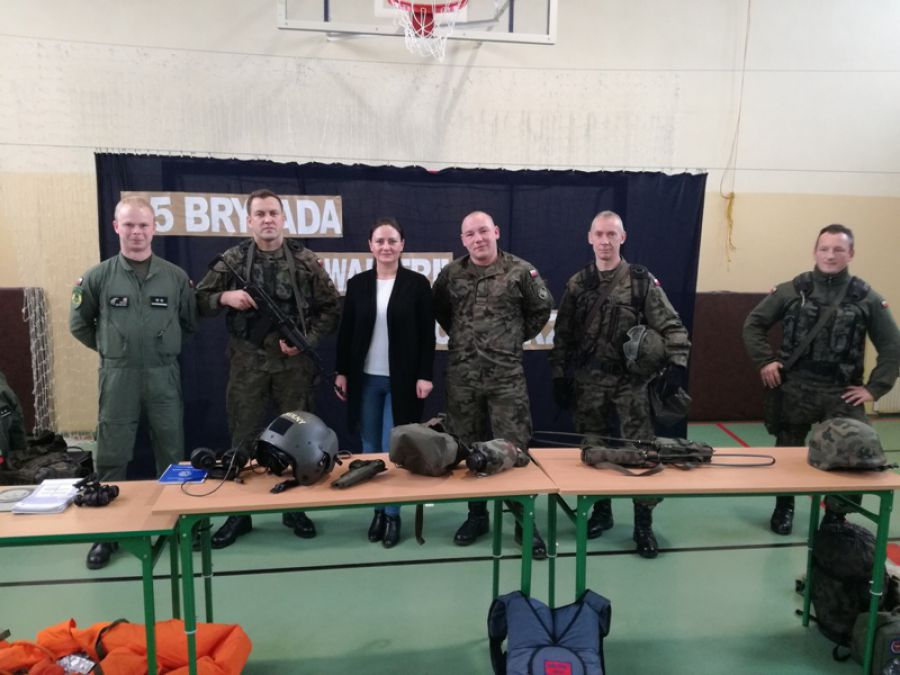 Ad.4Atak terrorystyczny na World Trade Center (11 września 2001r.)można dodać zdjęcia
Ad.6Reakcja ludzi na terroryzm
Ludzie boją się terroryzmu, odczuwają wobec niego strach, sprzeciwiają się mu, próbują z nim walczyć.
Ad.7Jak ludzie zapobiegają terroryzmowi?
1.Próbuje się rozwiązywać spory za pomocą rozmów.
2.Państwa podejmują negocjacje.
3.Podejmuje się działania militarne.
4.Wsparcie humanitarne.